DISCOVER STUDY for HIV Pre-Exposure Prophylaxis: F/TAF has a more Rapid Onset and Longer Sustained Duration of HIV Protection Compared with F/TDF
Christoph D. Spinner1, Jason Brunetta2, Peter Shalit3, Maria Prins4, Michelle Cespedes5, Diana Brainard6, Moupali Das6, Scott McCallister6, Sophia R. Majeed6, Anita Mathias6, Ramin Ebrahimi6, Frederick Cruickshank8, Jason Halperin9, Jay E. Gladstein10, and Patrick W.G. Mallon11
1Technical University Munich, Munich, Germany; 2Maple Leaf Medical Clinic, Toronto, Canada; 3University of Washington School of Medicine, Seattle, USA; 4Public Health Service of Amsterdam (Geneeskundige en Gezondheidsdienst Amsterdam), Netherlands; 5Icahn School of Medicine at Mount Sinai, New York, New York, USA; 6Gilead Sciences, Inc., Foster City, California, USA; 7 University of Colorado, Denver, CO, 8Novant Health Presbyterian Medical Center, NC,USA; 9CrescentCare Health and Wellness Center, New Orleans, Louisiana, USA; 10Global Healthcare Los Angeles, California, USA; 11University College Dublin School of Medicine, Ireland
Tuesday, July 23
IAS 2019, Mexico City
[Speaker Notes: 1 Technical University Munich, School of Medicine, Munich, Germany]
Thank You!
Study participants, partners, families
Investigators and site staff
Community advisors
2
Disclosures
Dr. Spinner has received:
Research grants from Gilead, Janssen-Cilag, and ViiV Healthcare
Honoraria for speakers bureau and/or advisory boards from Gilead, AbbVie, Janssen, MSD, Teva/Hexal, and ViiV Healthcare

This study was sponsored by Gilead Sciences
3
DISCOVER: A Randomized, Double Blind, Noninferiority Trial
F/TAF 200/25 mg qd
n=2694
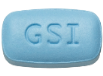 Randomized
1:1

Double-blinded
Active controlled
Primary analysis:
HIV incidence/100 PY when 100% complete Week 48 & 50% complete Week 96
MSM or TGW
Adults ≥18 y
F/TDF 200/300 mg qd
n=2693
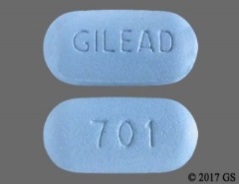 Eligibility criteria
Sexual behaviors associated with higher risk of HIV acquisition 
≥2 episodes of condomless anal sex with ≥2 unique partners in 12 weeks prior to enrollment
Diagnosis of rectal gonorrhea, chlamydia, or syphilis in 24 weeks prior to enrollment
HIV and HBV negative, prior use of PrEP allowed
F/TAF, emtricitabine/tenofovir alafenamide; F/TDF, emtricitabine/tenofovir disoproxil fumarate; HBV, hepatitis B virus; MSM, men who have sex with men; PrEP, pre-exposure prophylaxis; PY, person-years; TGW, transgender women.
4
Primary Efficacy Endpoint: Noninferiority Achieved
HIV Incidence
Incidence Rate Ratio (95% CI)
Favors F/TAF
Favors F/TDF
HIV Incidence Rate/100 PY (95% CI)
NImargin
0.47
0.19
1.15
IRR=1,no difference
1.62
n=2694
n=2693
Incidence rate ratio (IRR) was 0.47 = (0.16/0.34)
7 infections
4370 PY
15 infections
4386 PY
22 HIV infections in 8756 PY of follow-up 
Noninferiority was confirmed in sensitivity analysis excluding 5 infections suspected at baseline (1 F/TAF; 4 F/TDF); IRR: 0.55 [0.20, 1.48])
5
CI, confidence interval; NI, noninferiority.
Were the Fewer HIV Infections in F/TAF Due to Chance?
The incidence rate ratio (IRR) was 0.47 (95% CI 0.19, 1.15) reflecting that the point estimate of the HIV incidence rate was 53% lower in the F/TAF arm compared with F/TDF 
Probability of the above result due to chance is 3 in 1,000
Post-hoc Bayesian analysis calculated a 96% (95% credible interval) probability that F/TAF is more effective than F/TDF

We examined sexual behavior, STI incidence, adherence, and PK to evaluate any differences between F/TAF and F/TDF which could explain the fewer infections in the F/TAF arm
6
Assessments of HIV Risk, STIs, Adherence, and PK/PD
All DISCOVER Participants (N=5387): Visits every 12 weeks
n=22
n=109
Case with incident HIV
5 controls matched on:
Geography
Timing of HIV diagnosis in study
Presence or absence of rectal STI
AE, adverse event; BMD, bone mineral density; CASI, computer-aided self-interview; DBS, dried blood spot; GC/CT, gonococcus/chlamydia trachomatis; NAAT, nucleic acid amplification test; PBMC, peripheral blood mononuclear cell; STI, sexually transmitted infection.
7
No Difference in Sexual Behaviors or STI Incidence
Number of CondomlessReceptive Anal Sex Partners
Lab-Based Rectal Gonorrhea/Chlamydia
F/TDF
F/TAF
Mean No. of Partners (SD)
Participants, %
Week
Week
AE-based incidence of gonorrhea, chlamydia, and syphilis: 
F/TAF: 145/100 PY; F/TDF: 139/100 PY
*Collection method different at Week 12. SD, standard deviation.
8
No Difference in Self-Reported Adherenceor Pill Count
CASI Self-report
Pill Count
Adherence %
Participants, %
F/TAF
F/TDF
98%
98%
Median Adherence
Adherence was high by self-report and pill count
By these measures, very few participants had adherence <80%
9
No Difference in Adherence by TFV-DP Levels in DBSPK Cohort Analysis Set (n=536)
F/TAF
F/TDF
Tablets/wk
≥4
Participants, %
2–3
<2
Week
Week
10
Adherence by DBS at HIV Diagnosis VisitCase-Control Study (Cases=22; Controls=109)
F/TAF
F/TDF
p<0.001
p <0.001
Adherence
≥4 doses/wk
2–3 doses/wk
<2 doses/wk
Low adherence  (adherence <2 doses/week) was independently associated with increased risk of HIV acquisition in both groups
Similar results from sensitivity analyses excluding 5 suspected baseline infections
11
Summary of BehaviorsNo Differences Between Arms in HIV Risk, STIs, or Adherence
F/TAF
F/TDF
There were no differences in HIV risk behavior, prevalence or incidence of STIs, or adherence by pill count, self-report, or dried blood spot between F/TAF and F/TDF
Low adherence was strongly associated with HIV acquisition in both arms

Next we examined pharmacokinetic differences between F/TAF and F/TDF
12
Higher TFV-DP Levels in PBMCs with TAF vs TDF
GI Tract
Plasma
PBMC
TFV
TDF
300 mg
0.4 min
TFV-DP
TFV
HIV
PlasmaHalf-life
TAF
25 mg
30 min
Plasma TFV levels ~90% lower with TAF vs TDF
TAF delivers 4–7 fold higher TFV-DP
GI, gastrointestinal.
Lee W, et al. Antimicr Agents Chemo 2005;49:1898-1906; Birkus G, et al. Antimicr Agents Chemo 2007;51:543-50; Babusis D, et al. Mol Pharm 2013;10:459-66; Ruane P, et al. J Acquir Immune Defic Syndr 2013; 63:449-5l; Sax P, et al. JAIDS 2014;67:52-8; Sax P, et al. Lancet 2015;385:2606-15.
13
PBMC TFV-DP Levels and HIV Risk ReductioniPrEX Case-Control Study
6
5
PBO
4
99%
risk
reduction
50%
risk
reduction
90%
risk
reduction
HIV Incidence Rate/100 PY (95% CI)
3
2
1
F/TDF
0
8(95% CI <3, 18)
83
(95% CI 15, 150)
40
(95% CI 8, 70)
BLQ
25
50
75
100
125
TFV-DP, fmol/106 Freshly Lysed PBMCs
Relationship between TFV-DP levels in PBMCs and HIV incidence established from iPrEx data1
EC90: TFV-DP level of 40 fmol/106 cells in PBMCs associated with 90% HIV risk reduction2
1. Figure adapted from Anderson PL, et al. Sci Transl Med 2012;4:151ra125; 2. Anderson PL, et al. CROI 2012.
14
DISCOVER: F/TAF Has Higher PBMC TFV-DP Levels vs F/TDFWeek 4, n=324
98%of participants
>EC90
68%
of participants
>EC90
404
61
EC90
Steady-state TFV-DP levels in PBMCs were 6.3-fold higher with F/TAF vs F/TDF
Ctau, concentration 20–28 h postdose. Box median, IQR, whiskers min, max
15
F/TAF Achieves EC90 More Rapidly than F/TDFPhase 1 Study in Healthy Volunteers
First Dose
F/TAF
F/TDF
Median TFV-DP Concentration, fmol/106 cells (Range)
EC90
Hours
With F/TAF, median TFV-DP concentrations exceeded EC90 within 1-2 h, all within 4 h,consistent with 2 prior studies1-3
In contrast, 3 daily doses of F/TDF are needed to achieve EC90 in PBMCs4
EC90, 90% effective concentration.
1. Schwartz JL, et al. R4P 2018.; 2. data on file; 3. Cottrell ML, et al. J Antimicrob Chemother 2017; 4. Anderson PL, et al. CROI 2012
16
F/TAF has a Longer Duration > EC90 After Last DoseSimulation Based on Observed TFV-DP at Steady State
F/TAF
F/TDF
Median TFV-DP, fmol/106 cells
EC90
EC90
16 days
10 days
Days Post Last Dose
Days Post Last Dose
At steady state, after the last dose, F/TAF would provide TFV-DP levels in PBMCs above EC90 for 16 days compared to 10 days with F/TDF
Shading represents 5th–95th percentiles. 1. Anderson PL, et al. CROI 2012; 2. Custodio J, et al. EACS 2017; 3. Custodio J, et al. ASM 2016; 4. Hawkins J Acquir Immune Defic Syndr 2005;39:406-11.
17
Conclusions: F/TAF Has a More Rapid Onset and Longer Sustained Duration of Protection than F/TDF
Noninferiority of F/TAF to F/TDF was established by the lower HIV incidence of F/TAF compared with F/TDF
 Risk behavior, STIs, and Adherence were similar between arms
HIV prevention efficacy PK parameters differed between F/TAF vs F/TDF: 
TFV-DP levels in PBMCS were 6.3 fold higher with F/TAF vs F/TDF
98% in the F/TAF arm are above EC90 compared with 68% in F/TDF arm 
F/TAF achieved EC90 within 1–2 hrs of first dose vs 3 days of daily doses of F/TDF
F/TAF expected to remain above EC90 for 16 days vs 10 days for F/TDF
The more rapid onset and longer duration of protection may be the most probable explanation for the higher prevention efficacy of F/TAF
F/TAF is a safer, potentially more efficacious option than F/TDF for prevention of HIV
18
BACK-UPS
19
Weight Gain in PrEP Trials
HPTN 0772(Wk 41)
p=0.66
iPrEx1
DISCOVER
2
+1.0 kg
Placebo
*
*
+1.1 kg
F/TDF
1
+1.0 kg
*
*
Median % WeightChange (SEM)
0
0 kg
-1
-2
0
24
48
Week
Week
*p <0.05 analysis of covariance (ANCOVA) model including baseline F/TDF for PrEP and treatment as fixed effects and baseline weight as a covariate. CAB, cabotegravir; SEM, standard error of mean.
1. Adapted from Glidden DV, et al. Clin Infect Dis 2018;67:411-9. 2. Landovitz RJ, et al. Clin Infect Dis 2019 May 24.
20
Fasting Lipid Changes From Baseline at Week 48
Total Cholesterol
p <0.001
LDL Cholesterol
p <0.001
HDL Cholesterol
p <0.001
Triglycerides
p=0.002
Total Cholesterol:HDL
p=0.73
F/TAF
F/TDF
Median Change FromBaseline, mg/dL
Median Change From Baseline
Baseline, mg/dL
Baseline
There were minimal clinically significant changes in lipids in the F/TAF arm, with some small decreases in the F/TDF arm
There was no change in the TC: HDL ratio
p-values were from the 2-sided Wilcoxon rank sum test to compare the 2 treatment groups. HDL, high-density lipoprotein; LDL, low-density lipoprotein.
21